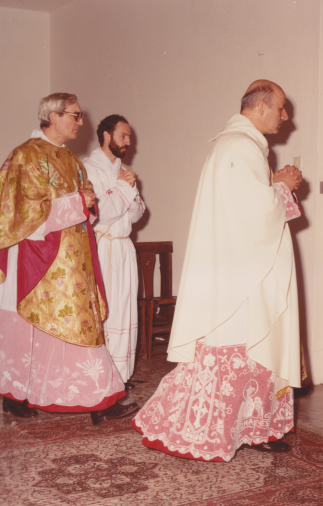 9.10.1983, entrata del nuovo Parroco, P. Mario Mereghetti.Assiste Mons. Visentini Giuseppe, delegato patriarcale
Mons. Visentini Giuseppe delegato patriarcale